UKREPI ZA ZAGOTAVLANJE PROMETNE VARNOSTI V CESTNEM PROMETU
Matej Ž.
Ukrepi v cestnem prometu
Urejanje in nadzor cestnega prometa v pristojnosti policije
Varneje v šolo
Prometna vzgoja v sistemu vzgoje in izobraževanja
Trajnostna mobilnost
Višje kazni za uporabnike telefonov med vožnjo
Urejanje in nadzor cestnega prometa v pristojnosti policije
Za varnost v cestnem prometu skrbijo tudi policisti, saj sta urejanje in nadzor cestnega prometa med prioritetami slovenske policije.
 Slovenska policija poskuša s svojimi nadzorstvenimi in preventivnimi aktivnostmi vplivati na vse dejavnike in zmanjševati možnost nastanka nesreč.
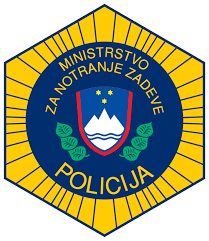 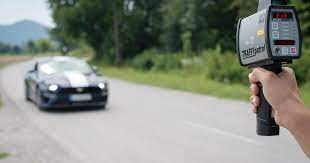 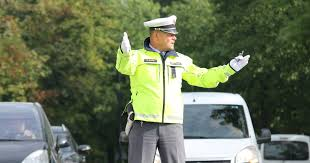 Varneje v šolo
Znotraj ukrepov varnosti v cestnem prometu, se je sprejel tudi ukrep za varnejše obiskovanje šole za osnovnošolce.
 Ukrep ureja nove načine opozarjanja voznikov na območja šol in prehode, kjer je večja količina otrok.
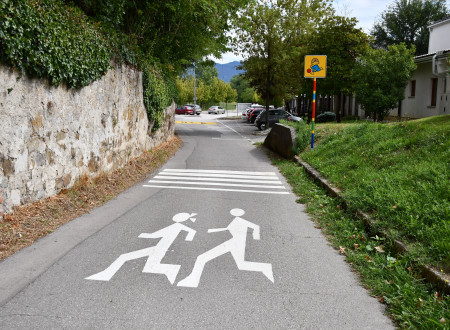 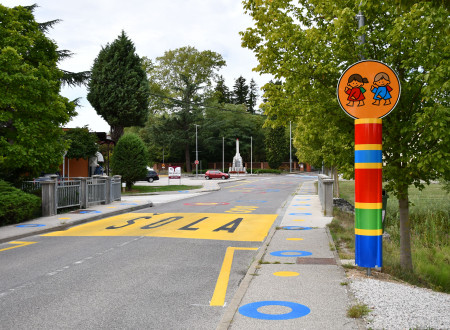 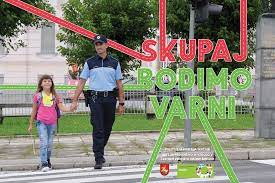 Prometna vzgoja v sistemu vzgoje in izobraževanja
Skrb za razvoj prometne vzgoje in prometne kulture je temeljna naloga vseh strokovnih delavcev v vzgoji in izobraževanju v vrtcih in šolah.
 V vrtcih, osnovnih šolah in srednjih šolah je poučevanje na področju varnosti v prometu obvezen del poučevanja!
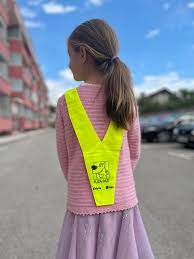 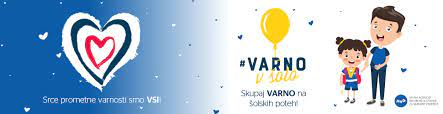 Trajnostna mobilnost
Varnost v prometu ni samo preprečevanje prometnih nesreč vendar tudi zmanjšanje vpliva na okolje!
 Nacionalni in EU ukrepi na področju trajnosti spodbujajo uporabo javnega prometa, koles, pešpoti, električnih avtomobilov,…
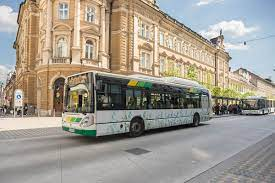 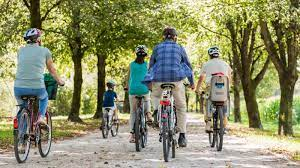 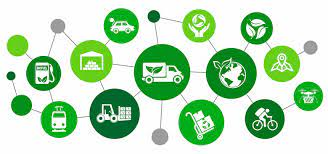 Višje kazni za uporabnike telefonov med vožnjo
Višje kazni za uporabnike telefonov med vožnjo
Ukrep za večjo prometno varnost je tudi ukrep za višje kazni uporabe telefonov med vožnjo!
 S spremembo 35. člena zakona o pravilih cestnega prometa (ZPrCP), se globa za uporabo telefona dvigne s 120 evrov na 250 evrov, kršitelj pa prejme tudi tri kazenske točke.